How to perform a budget query in self service
Banner 9
2021
Accessing Banner 9 self-service
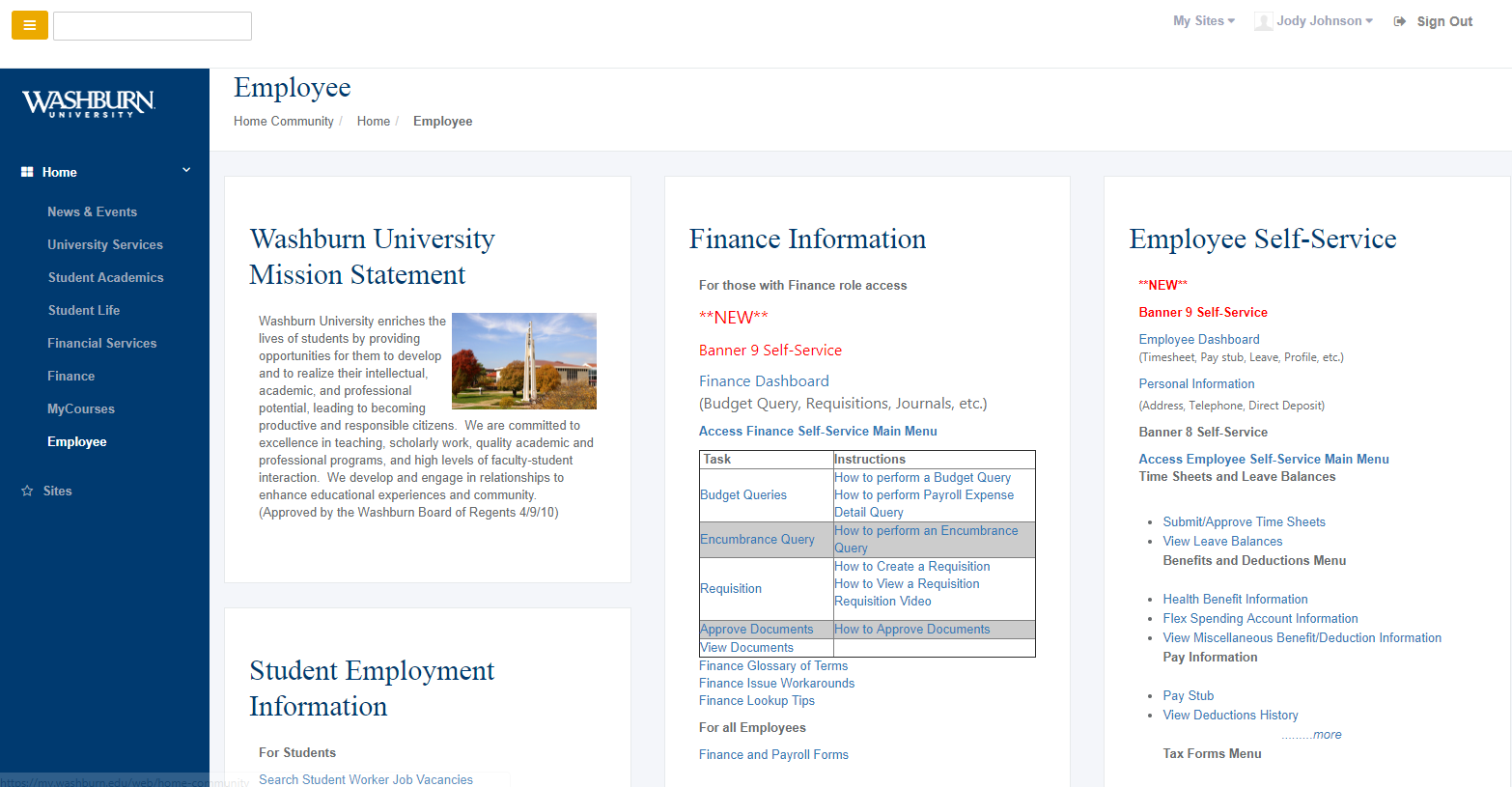 In MyWashburn, on the “Employee screen” or the “Finance” screen
Under “Finance Information”
Click on “Finance Dashboard”
Getting Started
Click on My Finance Query
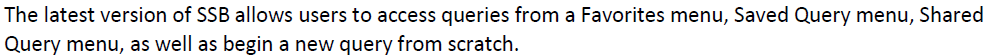 My finance query
To start a query, click on the “New Query” blue box in the upper right of the screen.
Query Type defaults to 
“Budget Quick Query.” 
Use the dropdown box to select “Budget Status by Account.”
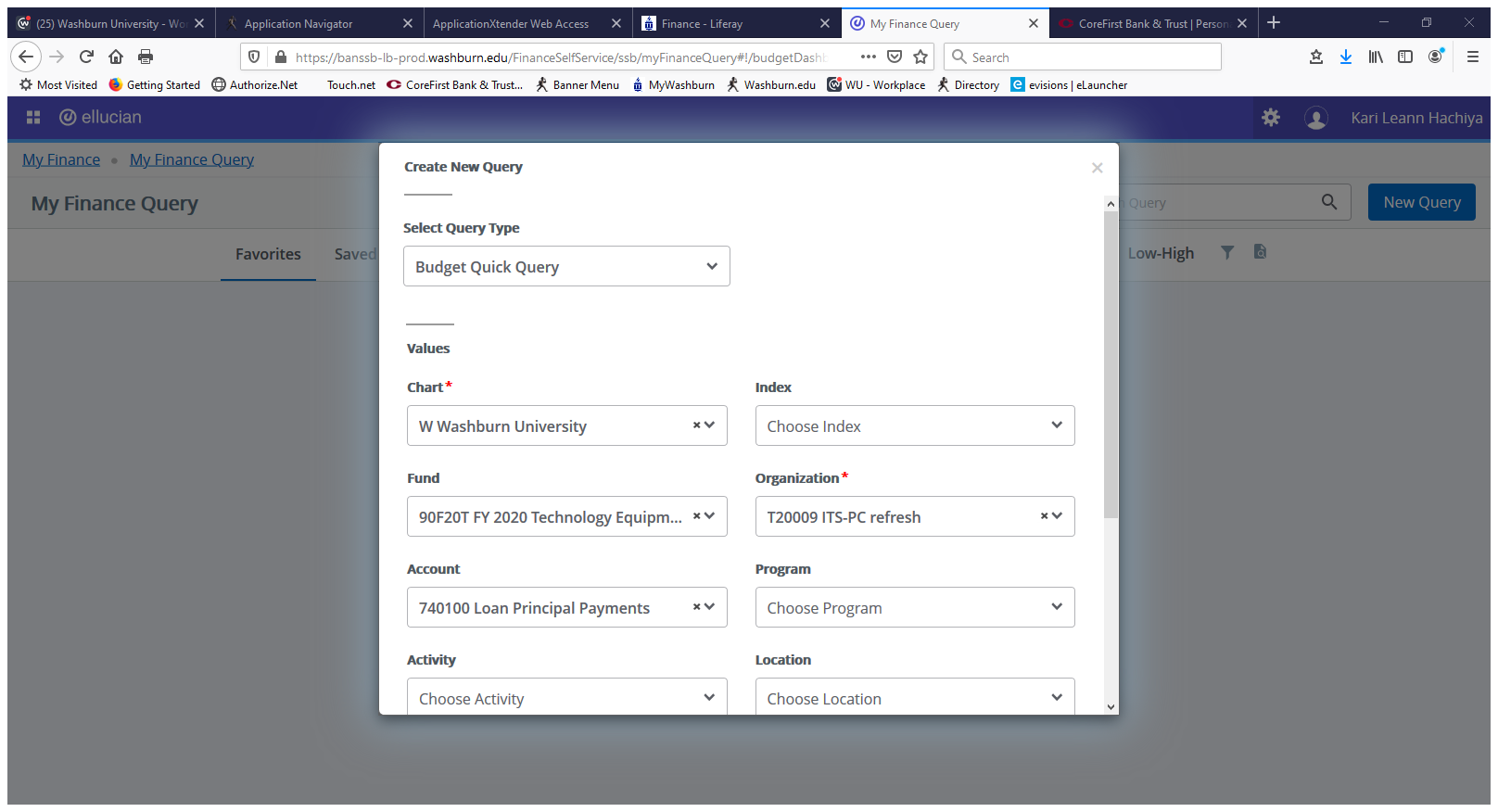 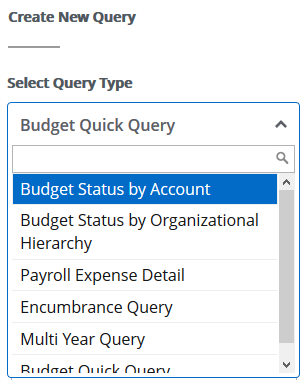 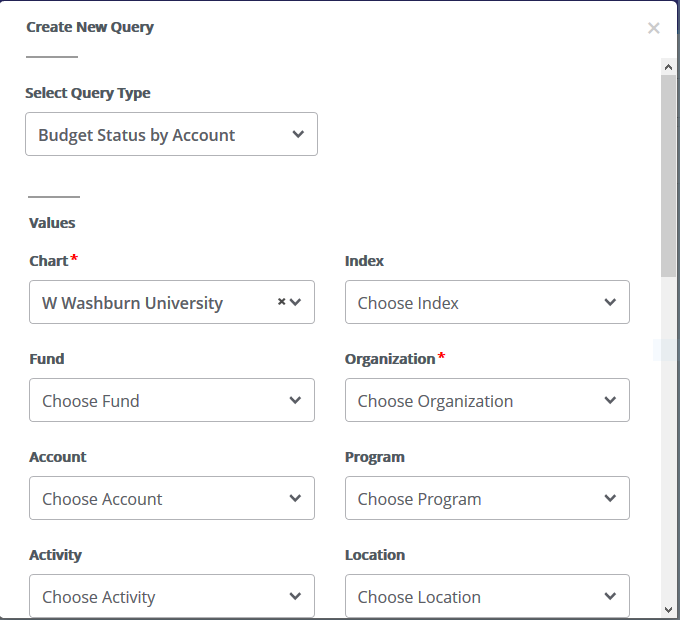 On this screen you will enter your query values. 

Fill in query values as needed. See Page 10 for value descriptions.

Not all values are required. 

Chart and Organization fields are required.

You can still use the wildcard for your selection (%) in a box

(continues on next page)
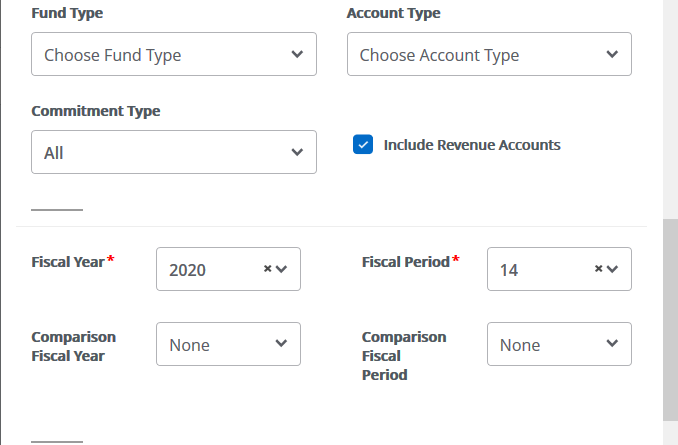 Scroll down screen for these items:

Check the box to “Include Revenue Accounts” if you want revenue accounts to pull into the query. 

Select the “Fiscal Year” for the query.

If you want to compare years, enter a “Comparison Fiscal Year.”

Select the “Fiscal Period.” Period 14 is year to date including any year-end adjustments.

(continues on next page)
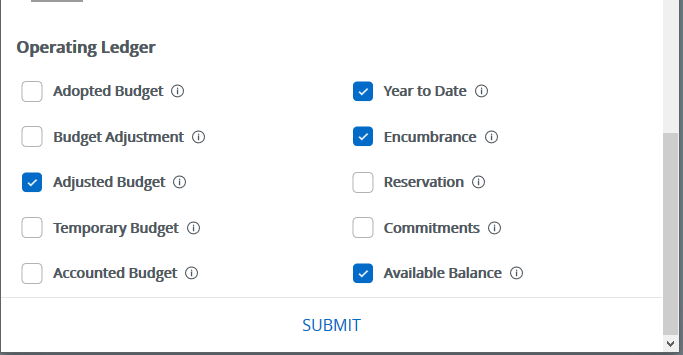 Select the columns you want to appear on the report generated by the query (see next page for column descriptions).

Click SUBMIT to run the query.
Description of Operating Ledger Data Columns
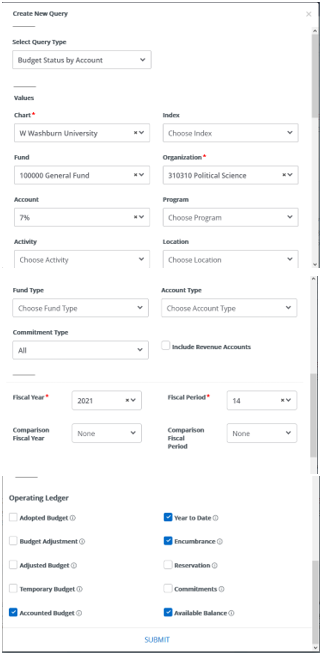 Sample budget query
After you submit your budget query, the results display
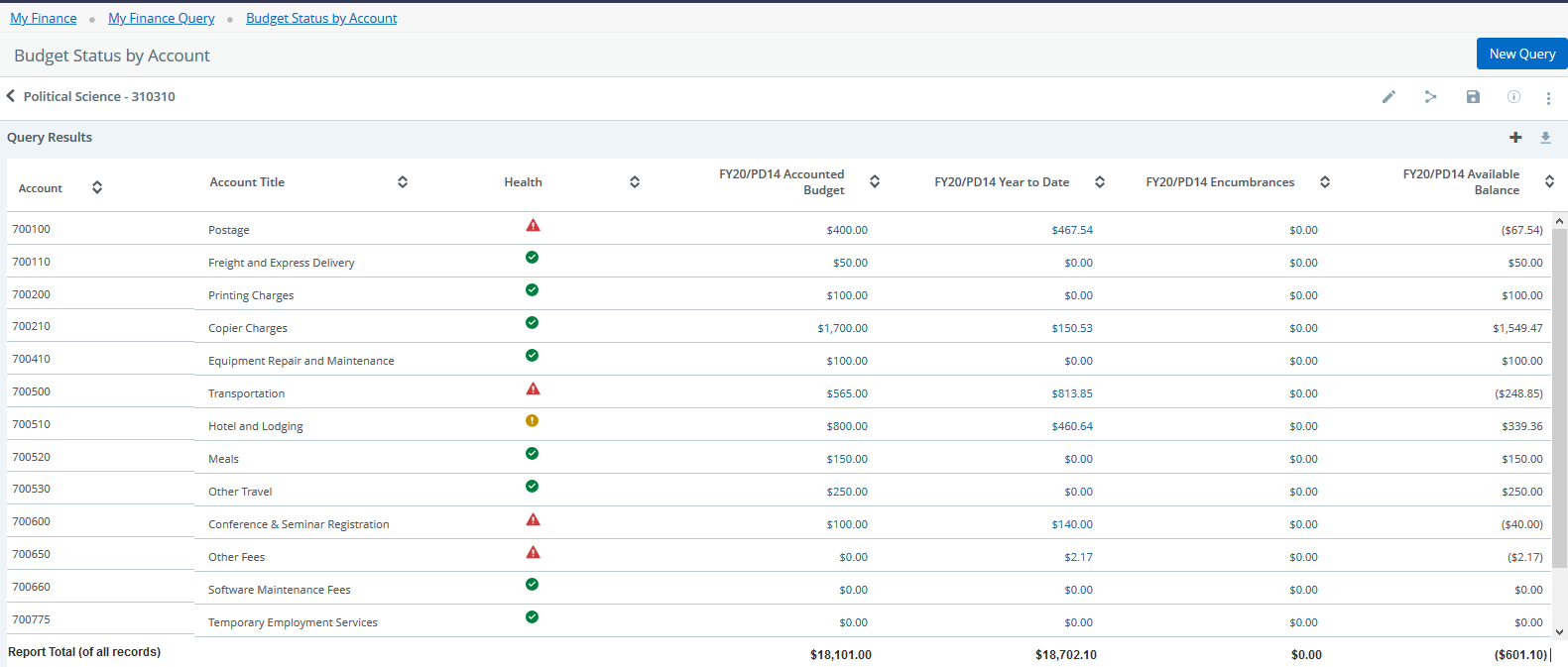 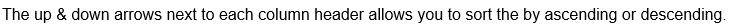 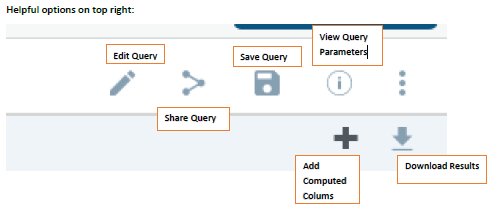 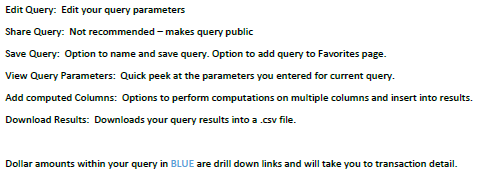 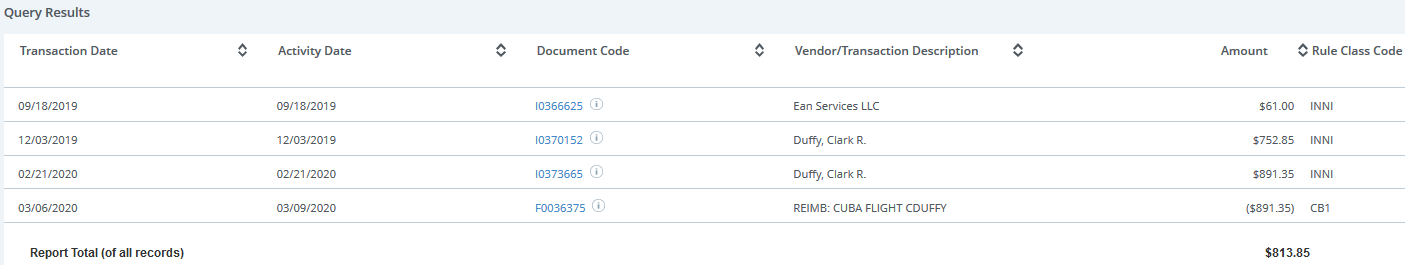 Clicking on the blue document codes will take you to a PDF of document
If you need any help with how to enter your department information in the query, please contact the Accounting Office or stop by Morgan Hall Rm 211.

Please contact ITS for other Banner 9 Technical issues or questions.